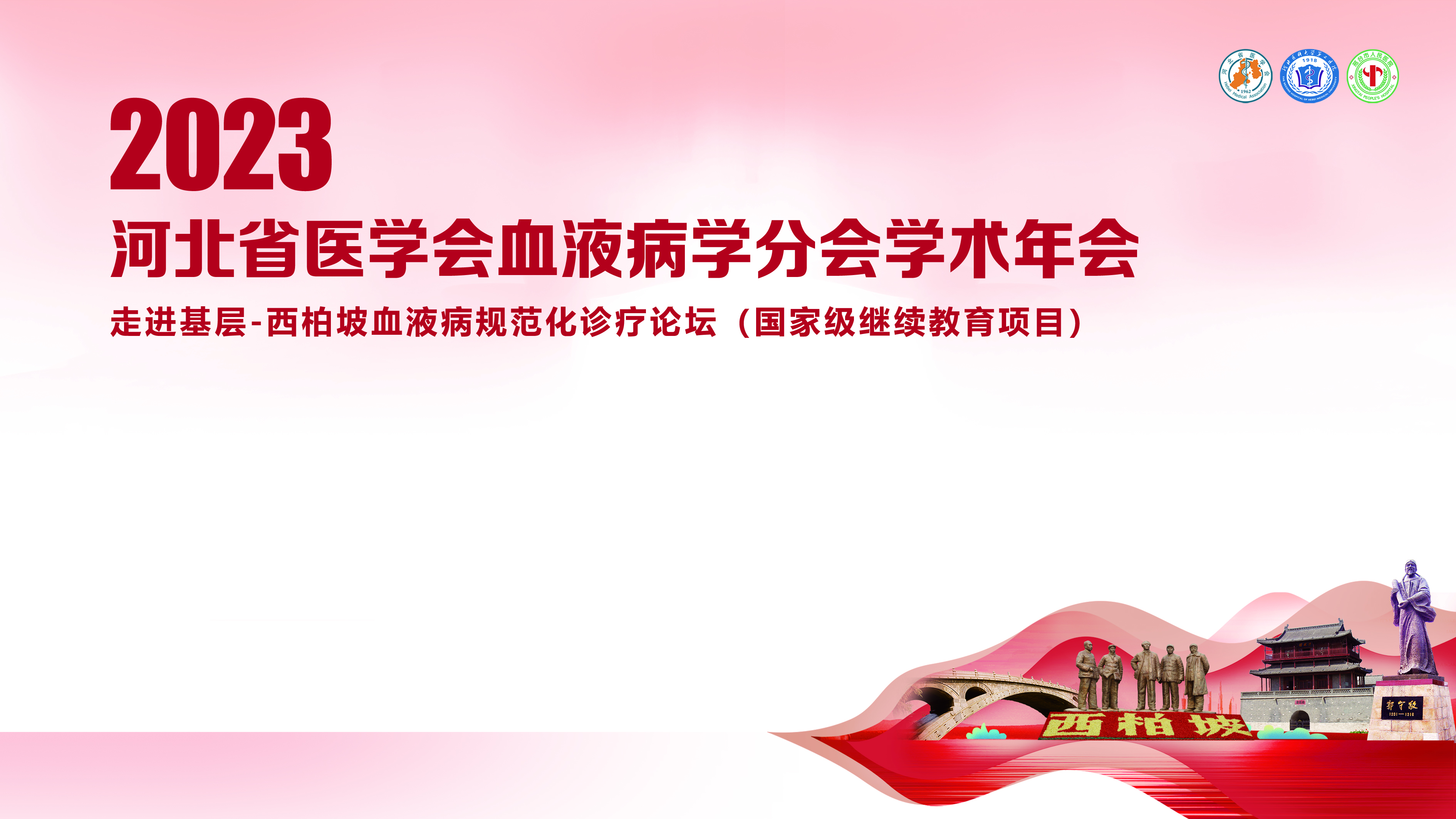 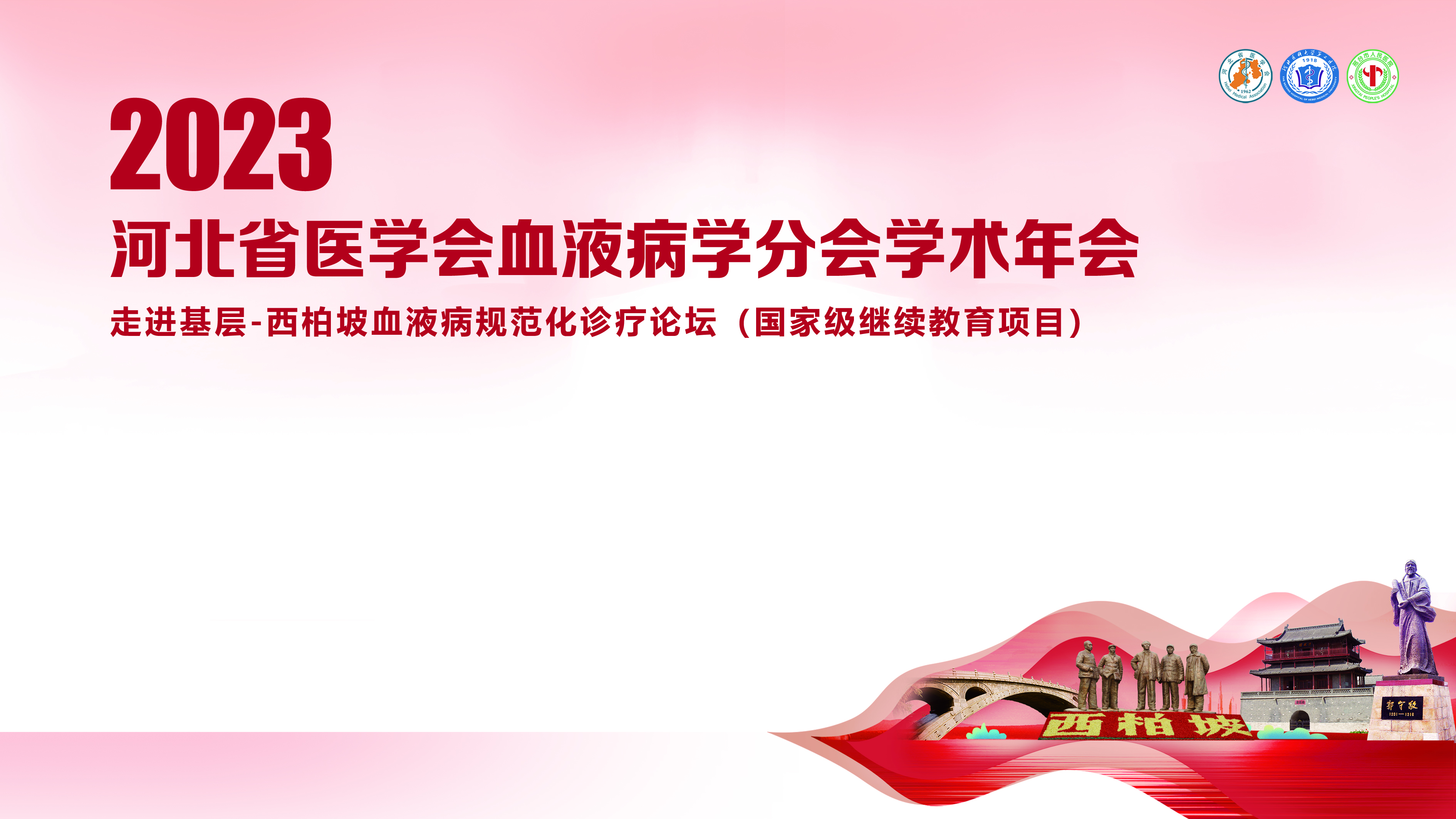 THANKS